Educazione affettiva e pornografia
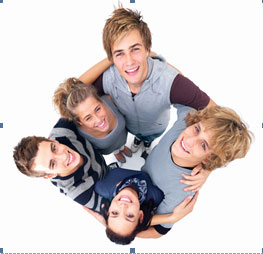 I ragazzi di oggi sono quelli che hanno guardato più pornografia degli ultimi cento anni, ma quelli che si innamorano di meno
Prof. Francesco Cannizzaro – Specialista in Pedagogia, Bioetica e Sessuologia
24/02/2023
1
Educazione all’affettività e pornografia
Prima era diverso?
Molto. Un tempo era un po' quell'esperienza a cavallo fra la pre-adolescenza e l'adolescenza che entrava nella prima vera storia d'amore. 
Un aspetto desiderato e sognato, prima che agito. Ora è una delle tante cose che si possono fare. 
I piccolissimi dicono che è una cosa a cui si può giocare a una festa, spegnendo la luce, o una cosa che si può fare a scuola. "Proviamo a darci un bacio" si dicono.
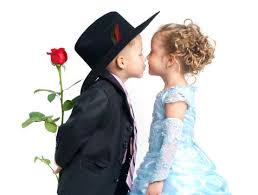 24/02/2023
2
Educazione all’affettività e pornografia
Quanto conta internet in questa trasformazione?
La pubertà attiva la ricerca dell'altro anche nella prospettiva sensuale, eccitante, sessuale. 
Quando si attivano queste cose, oggi spesso gli adolescenti si spostano dal reale al virtuale. 
Internet è così un luna park incredibile, ma anche uno strumento dove trovare aiuto. 
È incredibile vedere come alcuni cerchino i tutorial su come si dà il primo bacio, e magari come tanti provino a innamorarsi in una zona più virtuale che reale.
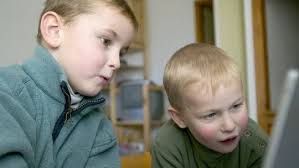 24/02/2023
3
Educazione all’affettività e pornografia
L'online è più appetibile
Ormai i ragazzi non hanno più bisogno di fantasticare, perché hanno un immaginario saturo a causa del web. 
Nella realtà, però, sono bloccati. Pur essendo iper-connessi, sono sguarniti di qualsiasi tipo di competenze affettive e sentimentali. 
Sono i ragazzi che pur navigando continuamente su siti pornografici non riescono ad imparare il vero linguaggio dell’amore e dei sentimenti.
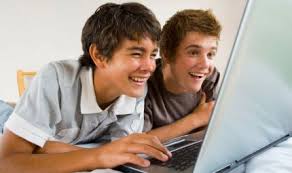 24/02/2023
4
Educazione all’affettività e pornografia
C’era una volta l’educazione ai sentimenti
Con la frequentazione dei siti pornografici, si perde una cosa importante: l'educazione sentimentale che fino a pochi anni fa si teneva nella palestra della vita. 
Muoversi nel territorio dell'amore è bellissimo, ma i territori non sono tutti uguali. Tanti sono diseducativi e pericolosi. 
Trovare nell'altro uno stimolo o un confronto dietro uno schermo piuttosto che in carne ed ossa è cosa molto diversa.
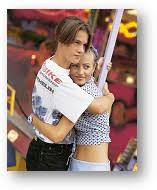 24/02/2023
5
Educazione all’affettività e pornografia
In età molto precoci
I ragazzini iniziano a venire in contatto con contenuti sessuali, con la pornografia e ad affidarsi al web per conoscere tutto ciò che riguarda la sessualità.
Per quanto i ragazzi stiano attenti a non lasciare traccia dei loro accessi alla rete, tanti genitori, in maniera causale o meno, scoprono che i loro “pargoli”, non ancora adolescenti, visitano siti porno.
Scoprono che si scambiano con gli amici foto, filmati e testi di natura sessuale attraverso lo smartphone oppure temono che prima o poi possano farlo.
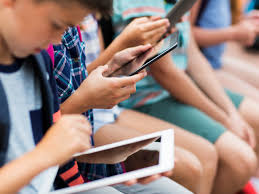 24/02/2023
6
Educazione all’affettività e pornografia
Come affrontare la cosa? E’ normale che lo faccia già a 11 anni? Bisogna punirlo o far finta di niente?
È inutile mettere la testa sotto la sabbia, ormai con il facile accesso alla rete, la pornografia è diventata, con un semplice click, fruibile a tutti. 
Si possono anche inserire filtri, blocchi e dare ai figli limiti di ogni tipo su come usare gli strumenti elettronici, ma sappiate che spesso ne vengono comunque a contatto attraverso lo smartphone di amici e compagni.
Parliamo del 24% degli adolescenti che, a partire da un’età molto precoce, naviga in rete ed esplora siti pornografici per documentarsi sul sesso (Dati: Osservatorio Nazionale Adolescenza).
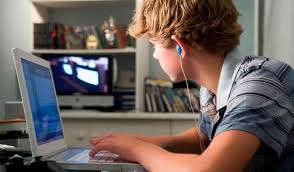 24/02/2023
7
Educazione all’affettività e pornografia
Perché è necessario parlarne?
Bisogna innanzitutto considerare che per i ragazzini visitare siti pornografici è del tutto comprensibile: il problema si pone nel momento in cui si consultano questi contenuti in maniera continuativa, sin da quando si è piccoli e in assenza di un’adeguata educazione alla sessualità e all’affettività.
Senza gli strumenti adeguati, possono imbattersi in immagini forti e apprendere informazioni inappropriate, in cui vengono esaltati gli aspetti fisici e prestazionali, a discapito di quelli legati alla sfera affettiva, generando pensieri e fantasie che portano a credere che i modelli di sessualità proposti dalla pornografia siano normali.
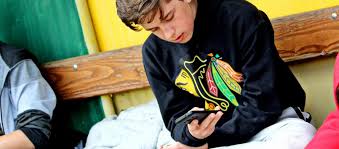 24/02/2023
8
Educazione all’affettività e pornografia
Come farlo?
Bisogna innanzitutto preparare il terreno fertile per parlare con loro, senza mostrare atteggiamenti giudicanti o eccessivo imbarazzo, perché altrimenti penseranno che ci sia qualcosa di sbagliato in loro e si chiuderanno. 
Dovete fargli capire che non siete arrabbiati, delusi o sconvolti all’idea che abbiano visto certe cose e che è normale che ci sia curiosità.
Se vi mostrate tranquilli, trasmettete loro il messaggio che possono venire a parlare con voi se qualcosa li turba, li preoccupa o se hanno semplicemente domande e dubbi sulla sessualità.
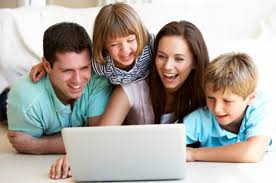 24/02/2023
9
Educazione all’affettività e pornografia
Occorre ripartire dall’educazione ai sentimenti
Noi adulti dobbiamo avere la consapevolezza di cosa stia accadendo ai nostri ragazzi, e dobbiamo renderci conto che è una nostra responsabilità ricominciare a sostenere la crescita sentimentale, affettiva e sessuale dei nostri figli. 
I sentimenti e i gesti a loro correlati sono un aspetto di crescita fondamentale.
Certo, è più semplice tenere i propri figli iper-connessi al sicuro nelle loro stanzette, ma l'adolescenza è guardarsi in giro, fuori dal nido di protezione.
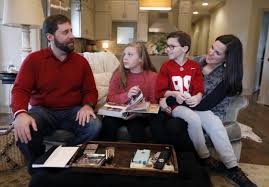 24/02/2023
10
Educazione all’affettività e pornografia
Alcuni consigli per i genitori
Confrontarsi di più con i figli, aiutandoli a creare una loro consapevolezza e cambiando il copione del silenzio da cui tutti proveniamo. 
Far comprendere ai figli che Il mondo di oggi è iper-sessualizzato, e per questo, i ragazzi corrono il rischio di sostenere una ricerca del desiderio che poi non si arriva mai a concretizzare. 
Dobbiamo convertirci a una sessualità fatta di empatia, rispetto dei tempi e della persona. 
L’educazione all’affettività deve diventare centrale nel nostro progetto educativo. 
È una competenza fondamentale da possedere e spendere nella vita.
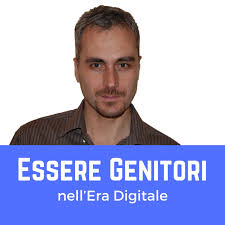 24/02/2023
11
Educazione all’affettività e pornografia
Non basta più il motto "non fare danni"
I genitori sono chiamati in prima linea, per dare ai figli gli strumenti in grado di filtrare certi contenuti ed evitare che si educhino all’affettività a partire da immagini e video visti sulla rete.
Spesso considerano la sessualità come una bomba a orologeria nella vita di un figlio. 
Fanno finta di non vederla, ma non è un atteggiamento né utile né maturo. 
È importante comprendere che la sessualità è una risorsa fondamentale, che va a completare la nostra identità di genere e di ruolo. 
Alcuni delegano alle scuole l'educazione sessuale, ma così facendo commettono un errore.
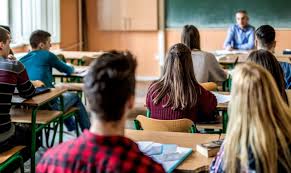 24/02/2023
12
Educazione all’affettività e pornografia
I “colpevoli” silenzi dei genitori
Per un dodicenne è fondamentale che quando la sessualità arriva con quella sua forza vitale ed energetica dirompente l'adulto rimanga un riferimento, capace di guidarlo, aiutarlo, sostenerlo. 
Tutte operazioni che gli adulti di oggi non sanno fare.
Per questo, delegano molto volentieri ad altri il compito di educare i propri figli su un aspetto importante e prezioso per la crescita dei ragazzi, specialmente nella preadolescenza.
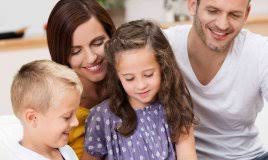 24/02/2023
13
Educazione all’affettività e pornografia
La cosa più sbagliata
Dire a un figlio, che magari manifesta confusione: "guai a te se...“, “non ti permettere di...”. 
A tredici anni non si deve essere obbligati a dare una risposta rispetto alla propria sessualità, o alle proprie fantasie. 
Bisogna confrontarsi con il corpo e l'eccitazione, bisogna esplorare. 
Un atteggiamento di chiusura del genitore può dimostrarsi molto pericoloso.
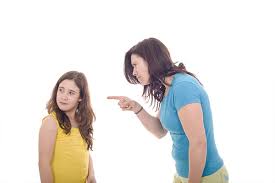 24/02/2023
14
Educazione all’affettività e pornografia
Proteggi tuo figlio dalla pornografia
Alcuni consigli su quali conversazioni avere e quali controlli e filtri impostare per preparare e proteggere tuo figlio dalla visione di pornografia online
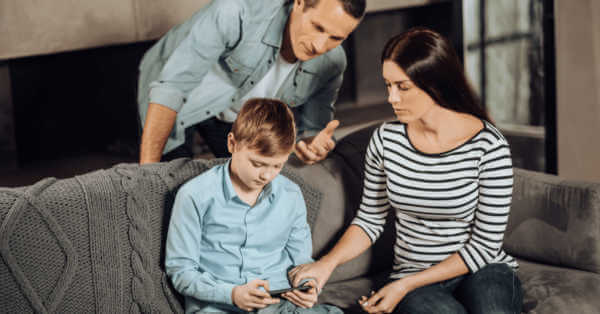 24/02/2023
15
Educazione all’affettività e pornografia
Avvio di una conversazione su relazioni, 
sesso e pornografia
A seconda dell'età del tuo bambino e del suo livello di maturità, potresti trovare difficile iniziare una conversazione su questo problema, specialmente se non sono ancora a conoscenza della provenienza dei bambini.
Quando si avvia una conversazione, è meglio incontrarli dove si trovano e stabilire ciò che devono sapere e ciò che può essere spiegato in seguito man mano che acquisiscono una maggiore comprensione del mondo che li circonda e del proprio corpo.
Prima di iniziare una conversazione sul porno online, è meglio metterlo nel contesto di come appaiono le relazioni sane, parlare di questioni relative alla pubertà.
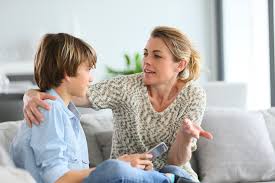 24/02/2023
16
Educazione all’affettività e pornografia
Come parlare di pornografia online con tuo figlio
La pornografia può essere un argomento difficile di cui parlare con i bambini, specialmente quelli più giovani. 
Ma è importante far sapere a tuo figlio che la pornografia non mostra un'immagine realistica di sesso e relazioni.  
Quando dovresti parlare ai bambini del porno?
Già all’età di 8-10 anni, in qualche modo, i bambini sono esposti alla pornografia online, quindi è importante essere proattivi e iniziare conversazioni in anticipo per assicurarsi che abbiano una visione realistica del problema.
Quando iniziano a chiedersi da dove vengono i bambini, può essere un buon innesco per iniziare una conversazione adeguata all'età sui loro corpi e su come sembrano le relazioni sane.
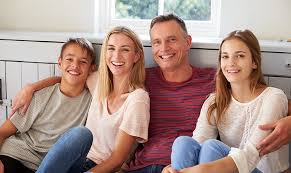 24/02/2023
17
Educazione all’affettività e pornografia
I vantaggi di avere una sana conversazione
Aiuta i bambini a capire i loro corpi e puoi supportarli nello sviluppo di un'immagine corporea positiva.
Ti dà l'opportunità di condividere valori sulla sessualità e dare loro un'idea migliore di quale sia la norma del sesso e delle relazioni.
Fornisce loro una migliore comprensione di cosa dovrebbe consistere in una sana relazione sessuale e cosa non dovrebbe.
Hanno bisogno di conoscere l'argomento impartito dai genitori, e gli stessi devono controllare la conversazione in modo adeguato all'età e consentire ai bambini di porre domande e fare libere osservazioni.
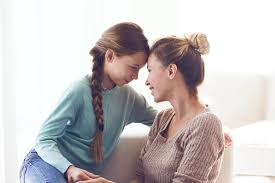 24/02/2023
18
Educazione all’affettività e pornografia
Di cosa parlare con loro in base alla loro età
Bambini piccoli (5 anni e oltre):
Pubertà
Relazioni sane
Consenso
Pensiero critico
Ragazzi 
(13 anni e oltre):
Immagine del corpo
Sesso e relazioni sane
Pornografia - Rischi e preoccupazioni
Interpolazioni 
(11 anni e oltre)
Pubertà
Relazioni
Immagine del corpo
Salute Sessuale
Pressione dei pari
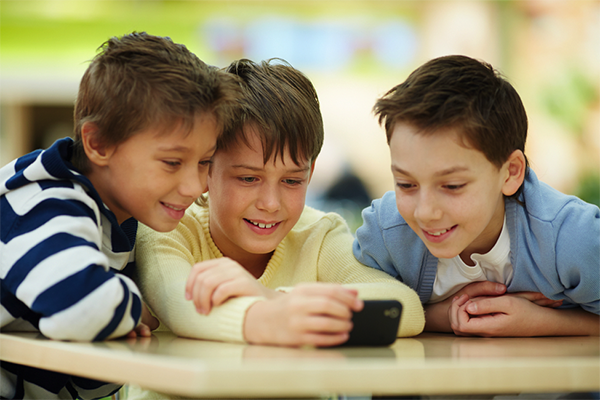 24/02/2023
19
Educazione all’affettività e pornografia
Usa i controlli parentali
I controlli genitori sono i nomi di un gruppo di impostazioni che ti consentono di controllare il contenuto che tuo figlio può vedere. 
In combinazione con le impostazioni sulla privacy, possono aiutarti a proteggere i tuoi figli da cose che non dovrebbero vedere o vivere online.
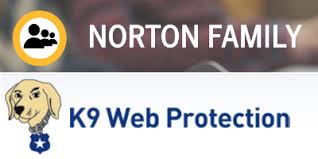 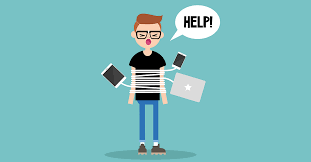 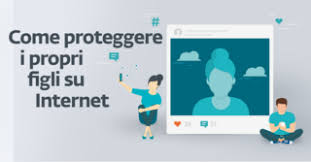 24/02/2023
20
Educazione all’affettività e pornografia
Gestire ciò che possono vedere online 
con il controllo genitori
L'impostazione di filtri per bloccare la pornografia e i contenuti online espliciti è ottima per proteggere la sicurezza online di tuo figlio.
Tuttavia, i content blocker non dovrebbero essere usati come sostituti per parlare del problema e affrontarlo faccia a faccia
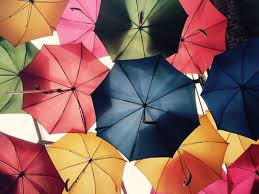 24/02/2023
21
Educazione all’affettività e pornografia
Imposta il controllo genitori sul tuo motore di ricerca
Se hai un bambino piccolo, incoraggiali a utilizzare motori di ricerca adatti ai bambini, come ad esempio  Swiggle or Bambini-search.
Le impostazioni di ricerca sicura possono anche essere attivate tramite Google e Bing controllo dei genitori. 
Per altri motori di ricerca, vai alla loro pagina delle impostazioni di sicurezza. Non dimenticare di optare per la modalità di sicurezza attivata Youtube, iTunes e Google Play.
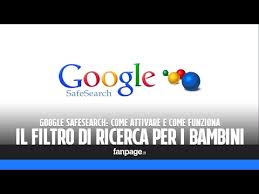 24/02/2023
22
Educazione all’affettività e pornografia
Assicurati che ogni dispositivo sia protetto
I controlli genitori dovrebbero essere installati su ogni dispositivo utilizzato da tuo figlio: console per telefoni cellulari, tablet e giochi (sia domestici che portatili).
Esistono delle semplici guide passo-passo per proteggere la tua famiglia da contenuti online inappropriati. 
Mostrano informazioni dettagliate su come impostare il controllo genitori su tutta la  banda larga domestica e una gamma di dispositivi mobili, console di gioco e siti di intrattenimento che i tuoi figli potrebbero utilizzare.
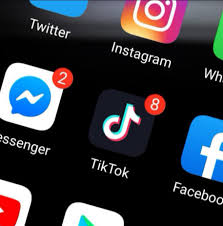 24/02/2023
23
Educazione all’affettività e pornografia
Come bloccare i popup
Se sei preoccupato che i tuoi figli accedano alla pornografia facendo clic accidentalmente su annunci inappropriati nei popup ci sono le modalità su come fermarli.
Nessun filtro è efficace al 100%. Assicurati di parlare con tuo figlio del perché stai impostando questi confini e di come i filtri creeranno uno spazio più sicuro per loro da esplorare senza la paura di vedere qualcosa per cui non sono pronti. 
Cerca nella cronologia del browser i termini di ricerca utilizzati da tuo figlio e i siti che ha visitato. 
Tieni d'occhio anche le app che hanno scaricato sui loro telefoni. Se trovi qualcosa che ritieni inappropriato, puoi aggiungerlo all'elenco dei filtri del controllo genitori.
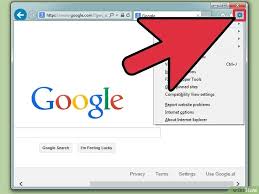 24/02/2023
24
Educazione all’affettività e pornografia
Nota importante
La prevenzione migliore è il dialogo continuo genitori-figli, insieme ad un’educazione alla sessualità e all’affettività e all’uso consapevole della rete!
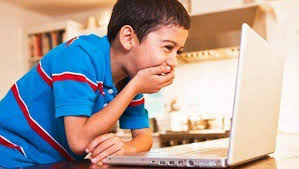 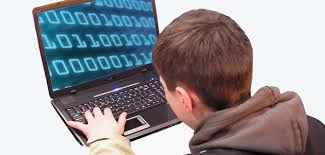 Bibliografia di riferimento: Alberto Pellai - Barbara Tamborini, 
"Il primo bacio", ed. De Agostini, 2012.
24/02/2023
25